Modélisation 3D pour appréhender les notions de génétique et de brassage
Tle spécialité SVT
Prérequis : Méiose
Outil numérique : Mesurim 2 de Philippe Coentino
Détermination par comptage des résultats d’un croisement entre F1
Observation d’un modèle 3D -  Tableur pour données statistiques
Etude d’hybride back cross couleur et forme des grain
Exercice complémentaire en classe entière et à la maison via mesurim 2
numérique
Loi de Mendel
Etude des brassage chez la drosophile
TP Observation
Diversité des épi de maïs
Interprétation/conclusion à rédiger
Correction- traces écrites
réel
Mélanie Fenaert
LOGOS & images
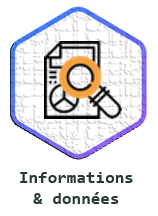 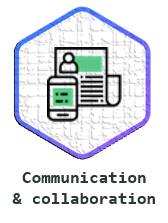 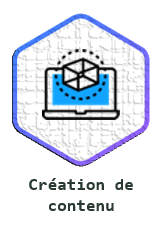 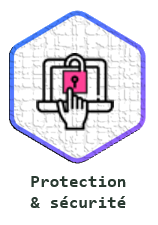 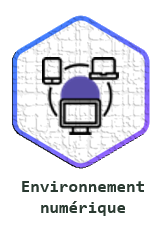 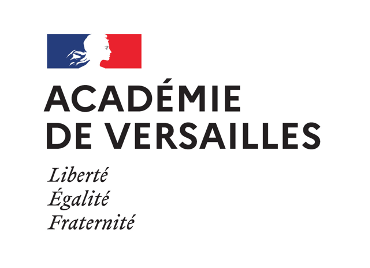 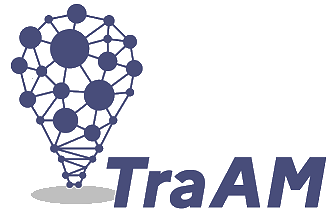 SVT 2021-2022